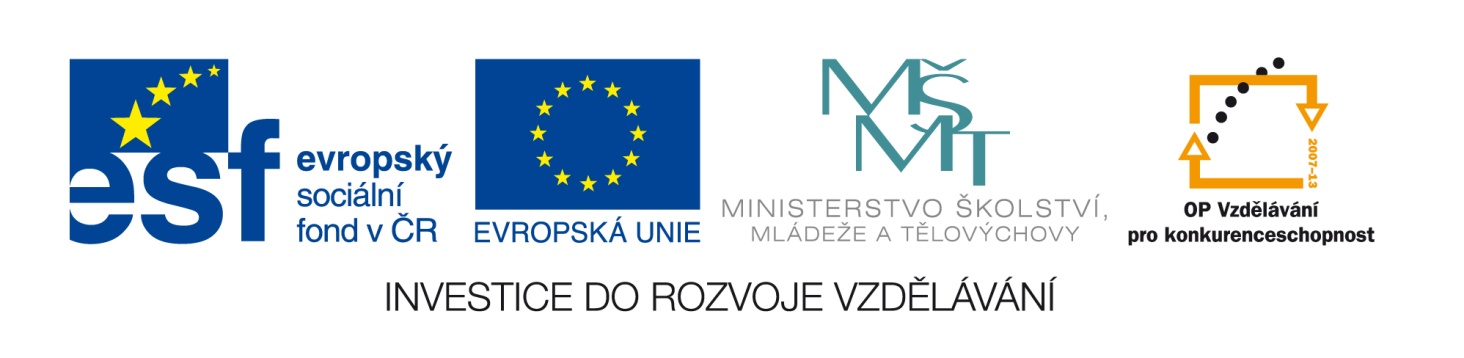 Tento vzdělávací materiál vznikl v rámci projektu EU – peníze školám
Název projektu : Objevujeme svět kolem násReg. číslo projektu: CZ.1.07/1.4.00/21.2040
Tabulkový procesor – příklad 14
Zpracujte tabulku a vytvořte graf na základě údajů uveřejněných na serveru Povodí Labe (www.pla.cz)
Webová stránka Povodí Labe
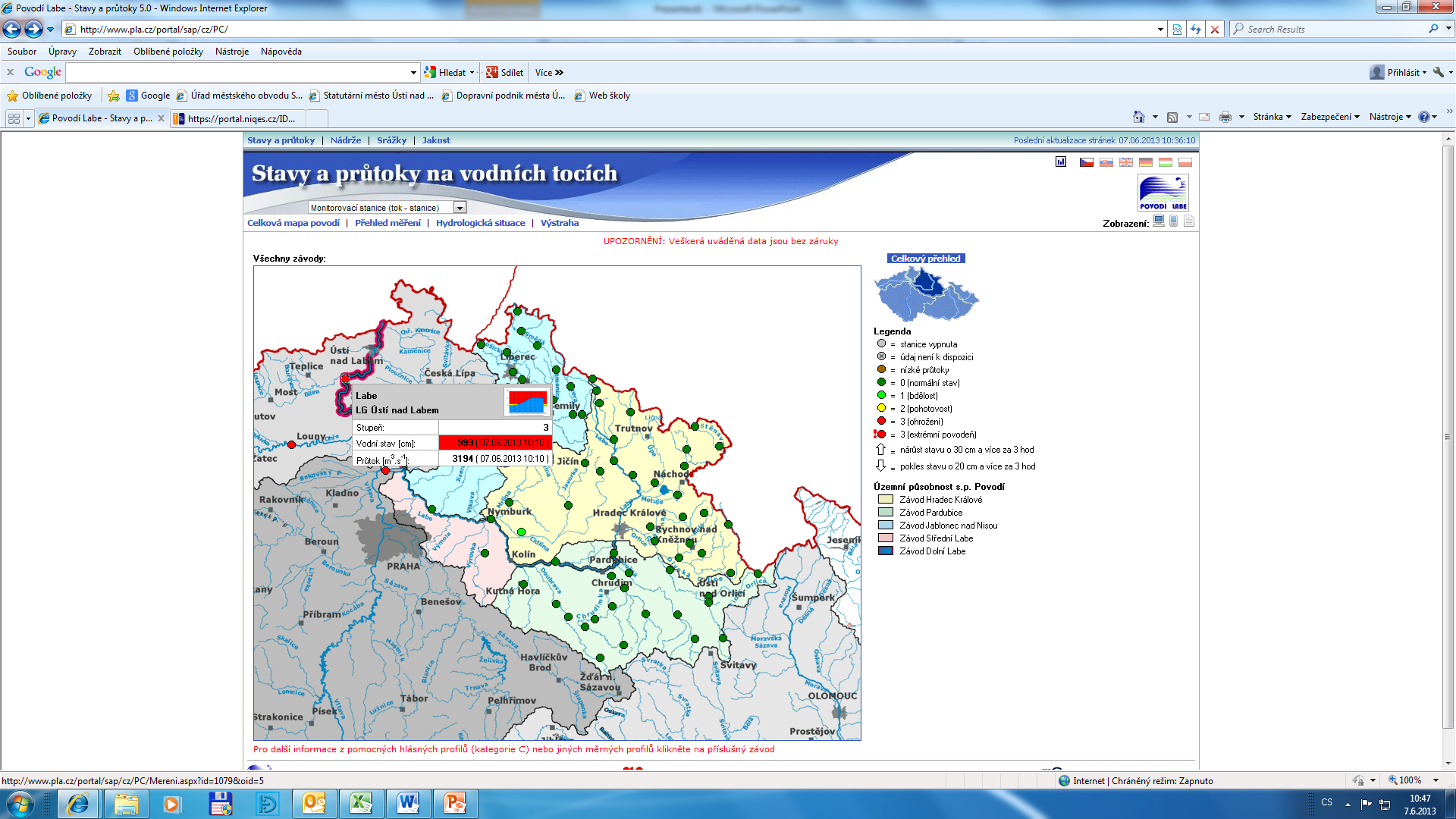 Kliknout – vybrat údaje ohledně průtoku v Ústí nad Labem
Webová stránka Povodí Labe
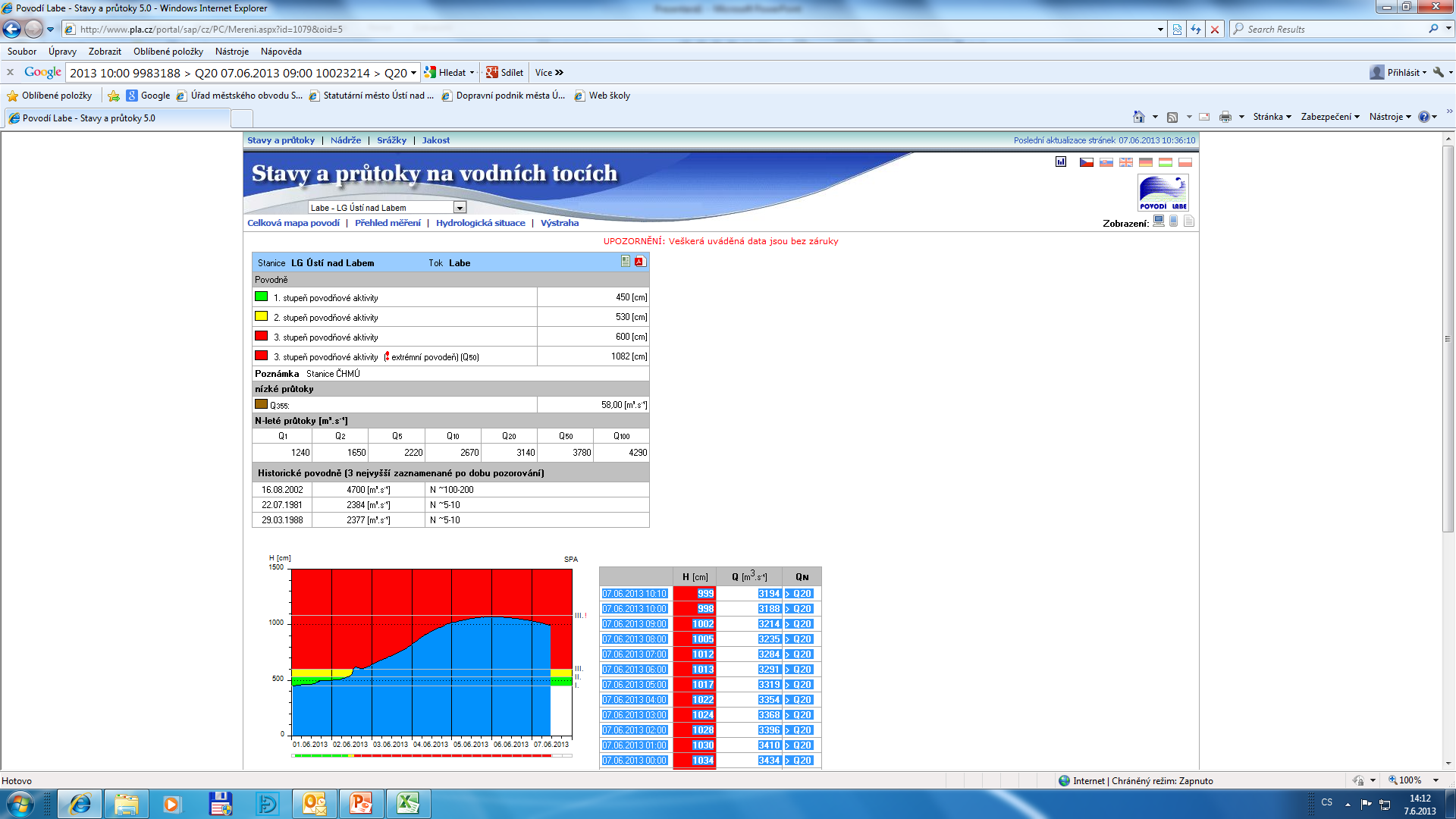 označení tabulky a její překopírování do Excel-u
Výsledek vložení
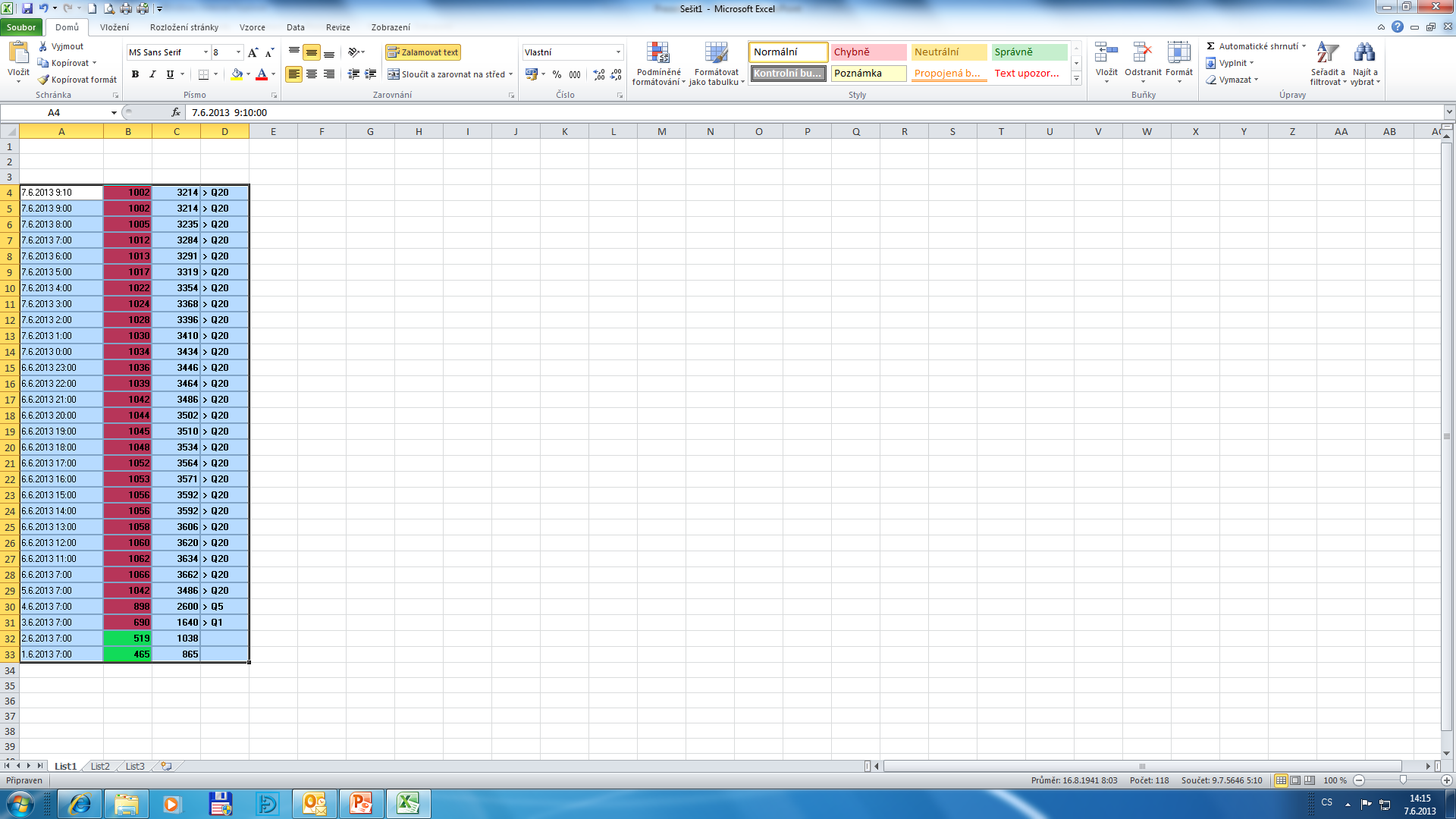 Seřaďte data od nejstaršího do nejnovějšího
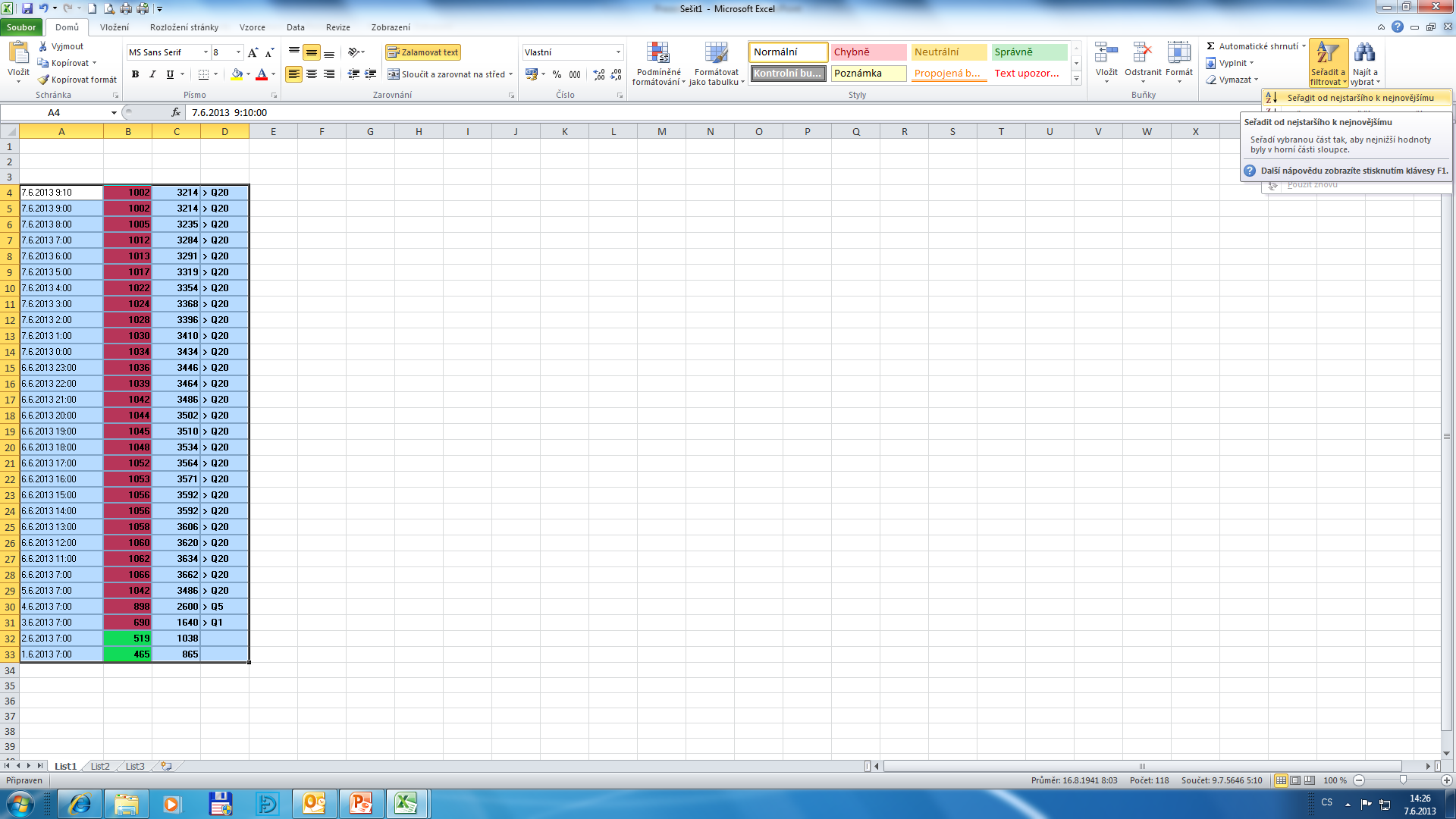 Sestrojte bodové grafy výšky hladiny a průtoku vody
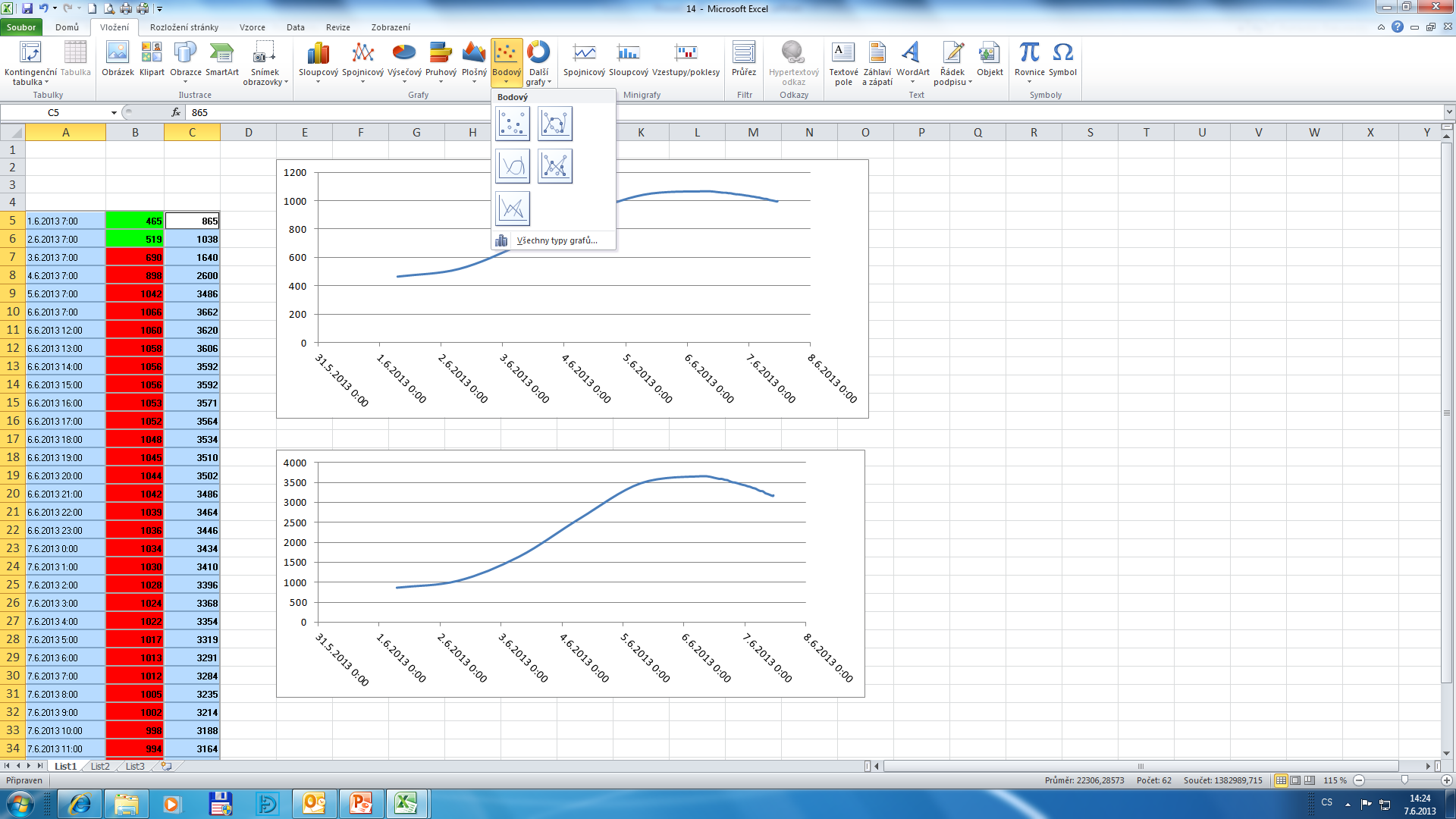 Nastavte funkci průměr a zjistěte nejmenší a největší hodnotu výšky hladiny a průtoku.
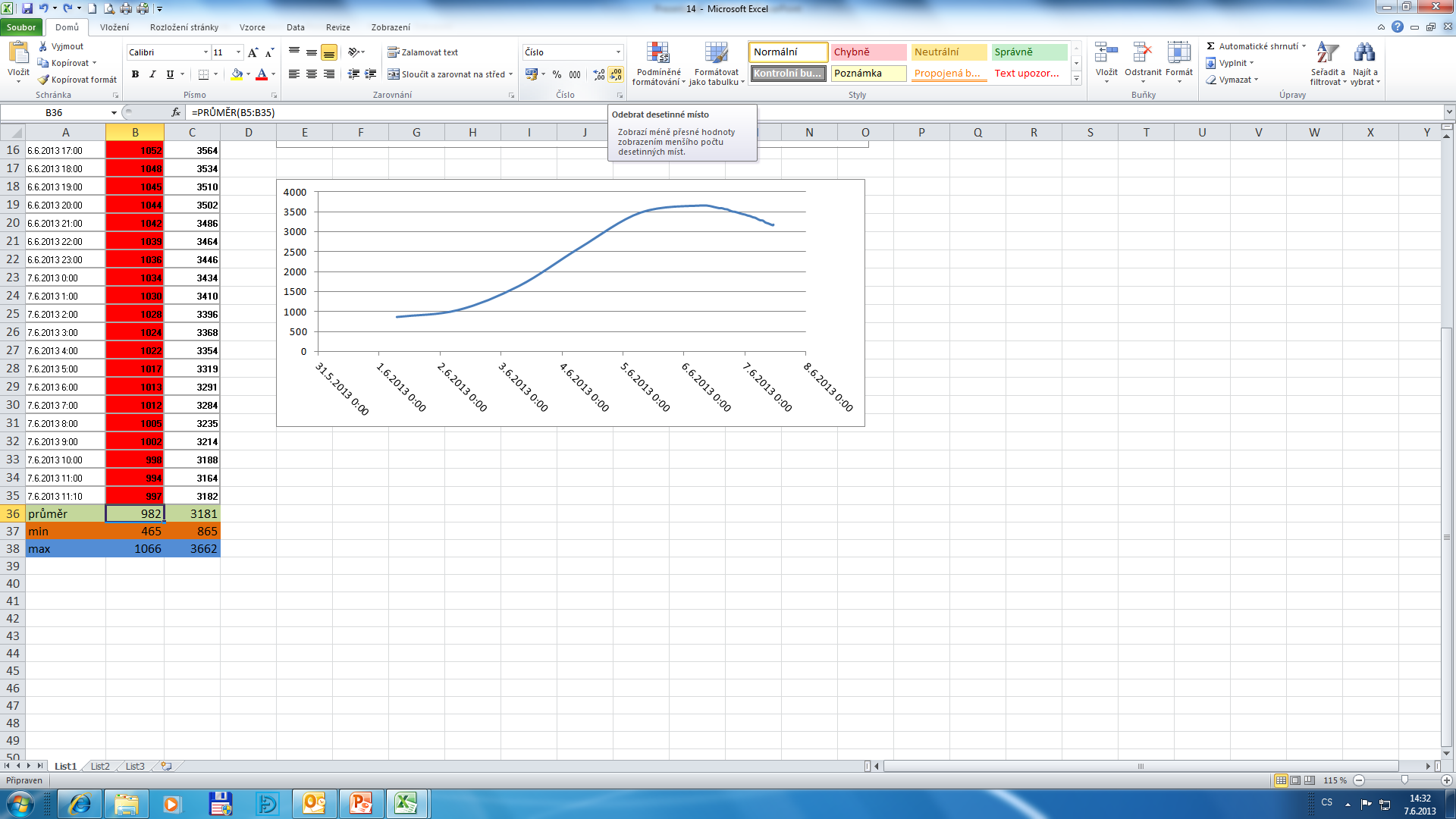 vložení vzorců
Název projektu : Objevujeme svět kolem násReg. číslo projektu: CZ.1.07/1.4.00/21.2040
Autor : Mgr. Martin Kolský 
Období vytvoření výukového materiálu : květen 2013 
Vzdělávací obor : Informatika pro 8. ročník
Anotace : Na základě této prezentace žáci vypracovávají tabulky a grafy v tabulkovém procesoru Excel.
Očekávaný výstup : Žák samostatně tvoří tabulky, procvičuje vzorce a vkládá grafy do tabulkového procesoru.
Obrazový zdroj : Microsoft® Office 2010 Proofing Tools